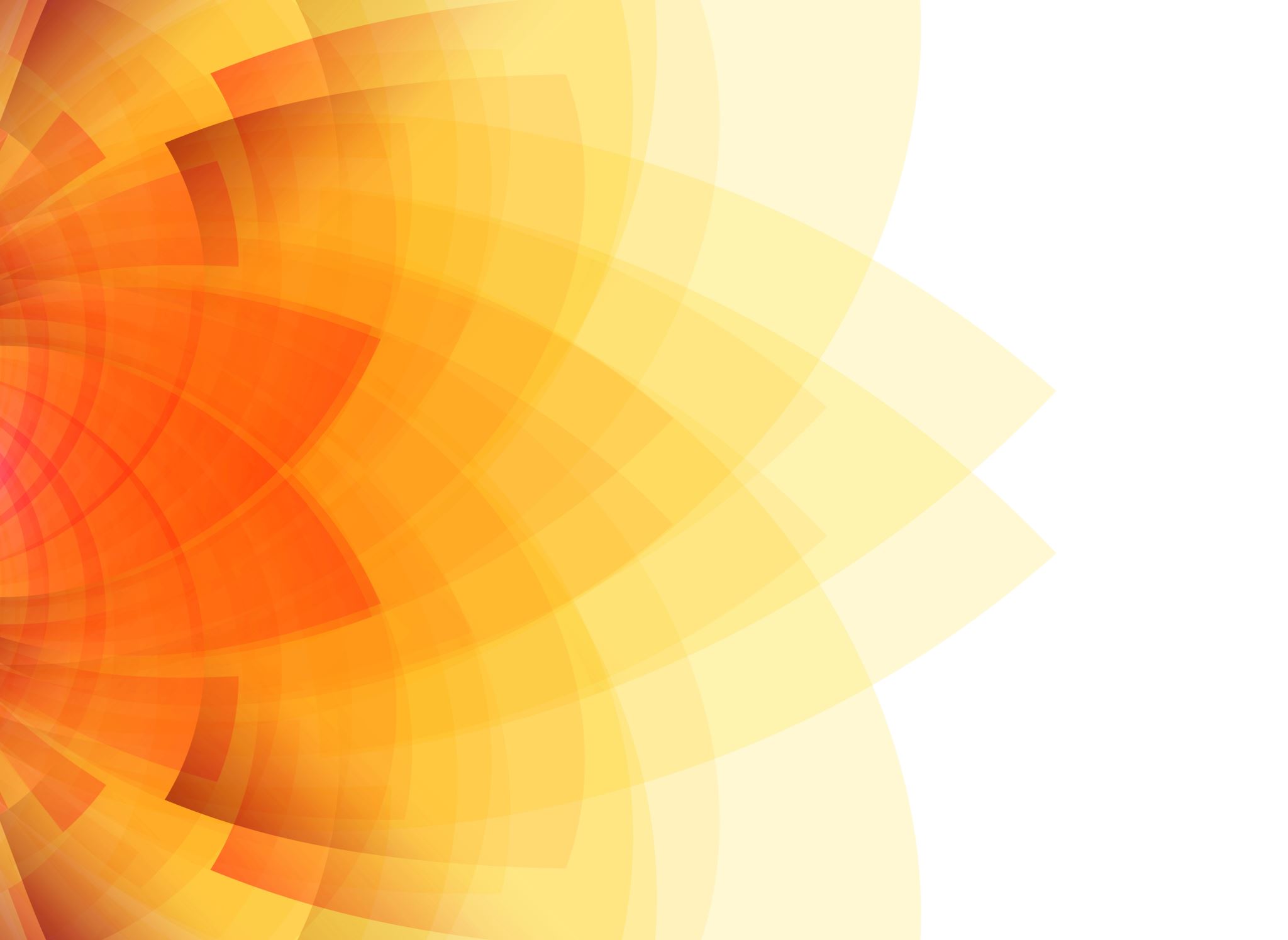 Warrior Spirit; Men and women of Peace
Warrior of African Descent
Rastafarian Melchizedek
Melchizedek
The Birth of all Civilization
Ancient Home of Sheba
Sheba 1
Sheba 2
Queen of Sheba
Rani of jhansi
Bhagwan mahavir
Aung San Suu Kyi
Preparation of the Mind
The African Seed - JOM